Fig. 8 Immuno-electron microscopy of BrdU labelling (black dots) of (A) endothelial cell nucleus following 7 days ...
Cardiovasc Res, Volume 49, Issue 3, February 2001, Pages 634–646, https://doi.org/10.1016/S0008-6363(00)00282-0
The content of this slide may be subject to copyright: please see the slide notes for details.
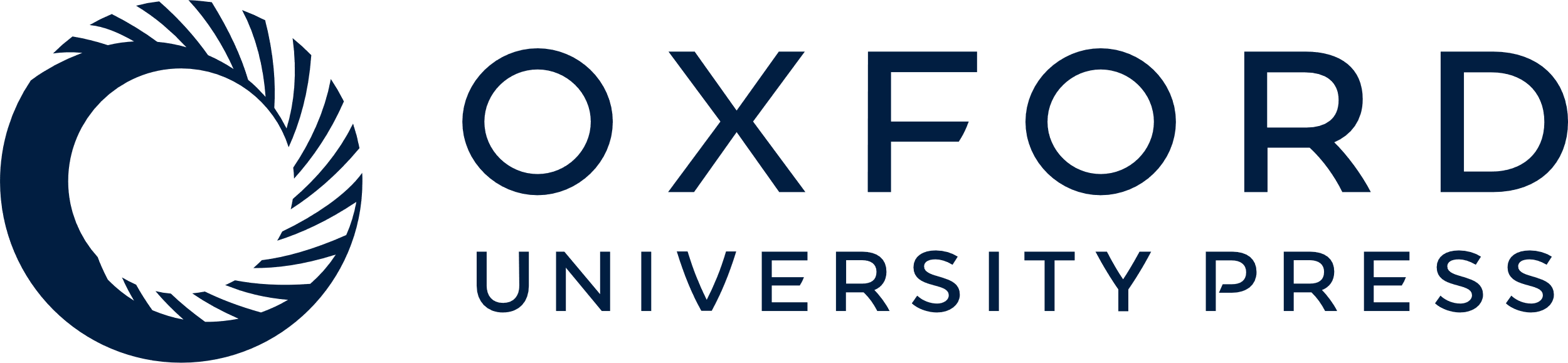 [Speaker Notes: Fig. 8 Immuno-electron microscopy of BrdU labelling (black dots) of (A) endothelial cell nucleus following 7 days overload and (B) fibroblast following 2 days stimulation of rat EHP (negatively stained sections, magnification ×12,500). C, capillary; E, endothelial cell; F, fibroblast; N, nucleus; P, pericyte.


Unless provided in the caption above, the following copyright applies to the content of this slide: Copyright © 2001, European Society of Cardiology]